Mein Zuhause
Михайлова И.А.
учитель немецкого языка 
МБОУ СОШ № 10
Цель работы: презентация лексического и грамматического материала. 
Презентация используется на уроке немецкого языка 
для учеников, изучающих немецкий язык второй год (в нашей школе для учеников 9-х классов).
Тема урока  - Моя комната (Mein Zuhause).
Цель урока: научить учащихся описывать местоположение предметов в комнате с  употреблением активной лексики.

Знакомимся с названиями  Was ist das? 

Знакомимся с глаголами, определяющими расположение предметов в комнате (liegen, stehen, hängen).

Предлоги, которые следуют после этих глаголов (vor, hinter, auf, in, an).
Упражнение на спряжение глаголов.
Упражнение на понимание смысла глагола

stehen
liegen
hängen
Was ist das?
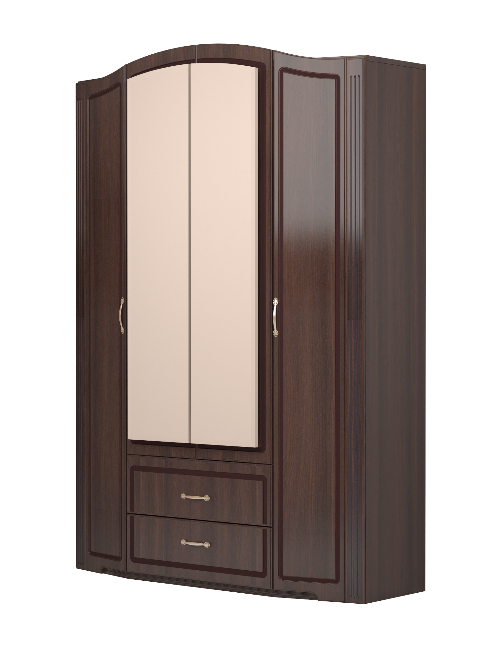 der Schrank
Was ist das?
das Sofa
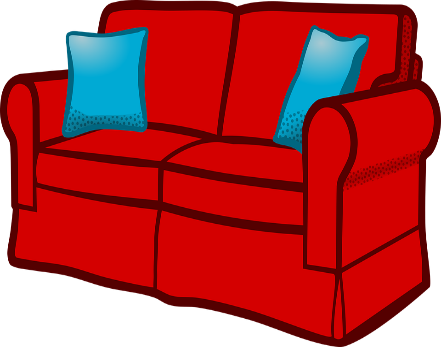 Was ist das?
Der Stuhl
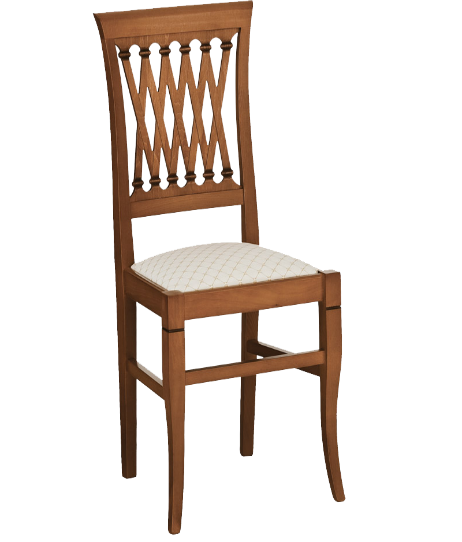 VERBEN
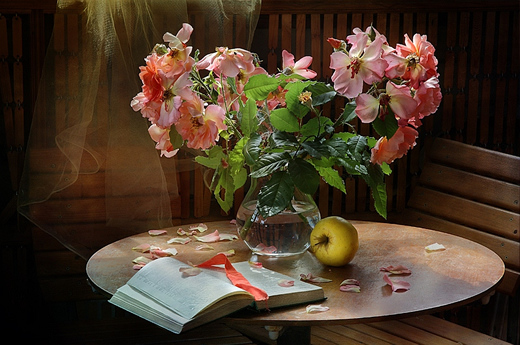 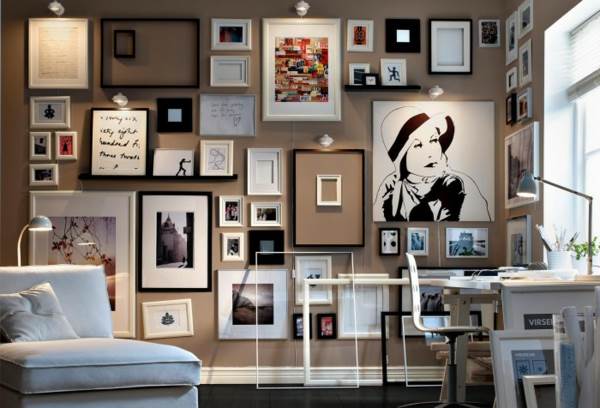 Das Bild hängt (hängen)
Das Buch liegt (liegen)
VERBEN
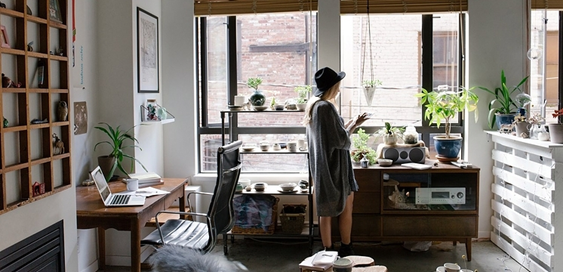 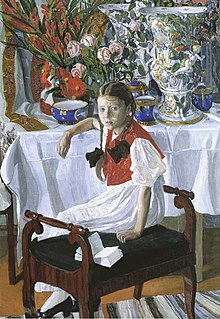 Die Frau steht (stehen)
Das Mädchen sitzt (sitzen)
ERGÄNZE DIE VERBEN
an
t
t
Die Katze sitz             auf dem Schreibtisch.

Die Maus    sitz           auf dem Papierkorb.

Die Spinne hang         unter der Decke.


Die Lampem  steh       neben dem Bett.
t
en
ВЫБЕРИ ПРАВИЛЬНЫЙ ПРЕДЛОГ
auf
an
in
auf
Der Computer steht              dem Tisch.



Das Poster hängt               der Wand.



Die Tastatur liegt                 dem Tisch.
unter
ВЫБЕРИ ПРАВИЛЬНЫЙ ПРЕДЛОГ
neben
über
zwischen
Das Klavier steht           dem Tannenbaum und dem Schrank.
am
Die Stühle stehen        Tisch.



Die Lampe hängt         der Decke.
unter
Was steht im Zimmer?
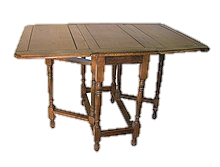 Die Lampe
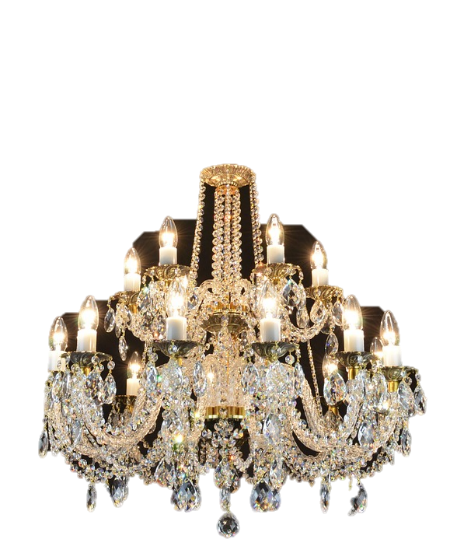 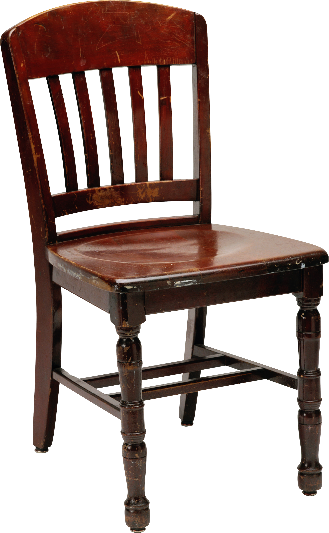 Der Tisch
Der Stuhl
Was liegt im Zimmer?
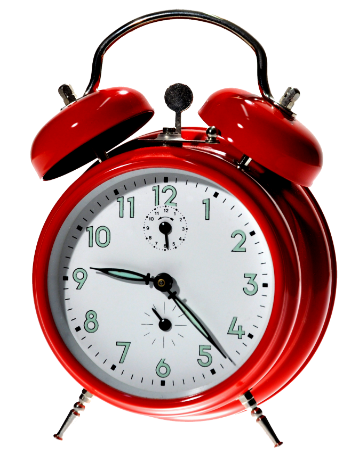 die Uhr
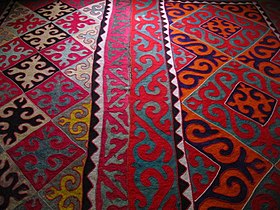 der Teppich
Was hängt im Zimmer?
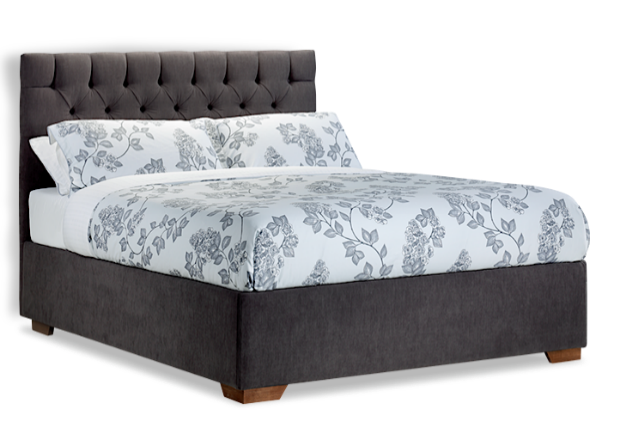 Das Bett
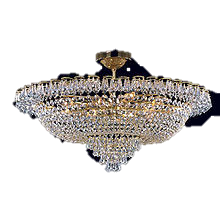 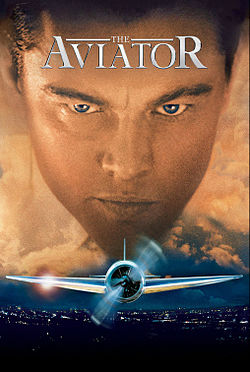 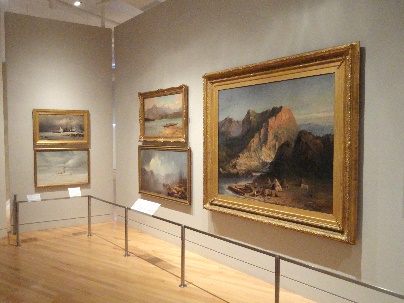 Die Lampe
Das Bild
Das Poster
Используемые источники:
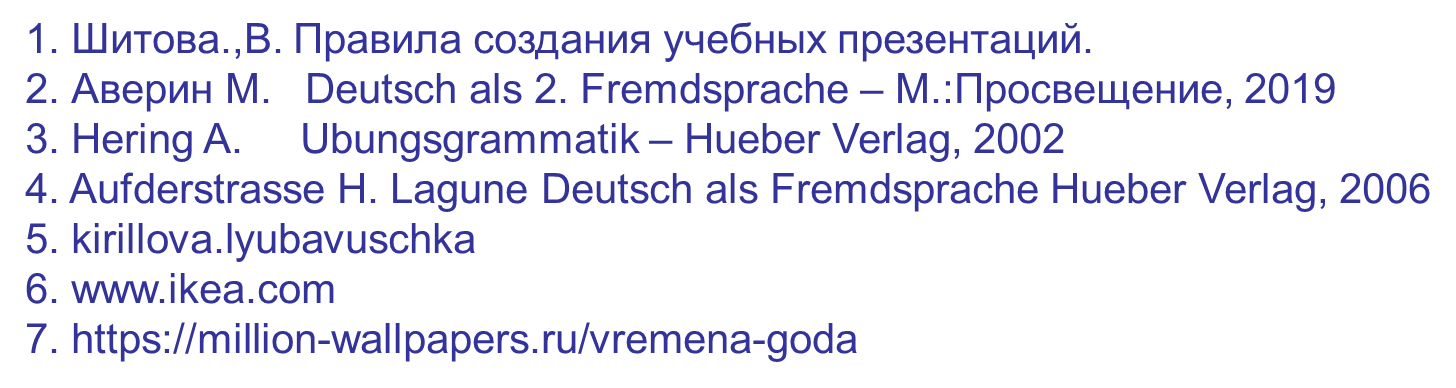